SECRETARIA DE ESTADO DE EDUCAÇÃOProfª Maria Cecília Amendola da Motta
SUPERINTENDÊNCIA DE POLÍTICAS DA EDUCAÇÃO – SUPED
Profº Waldir Leonel
Profº Hélio Queiroz Daher
COORDENADORIA DE POLÍTICAS PARA A EDUCAÇÃO BÁSICA
TÉCNICA RESPONSÁVEL PELO PROJETO AJA-MS
EQUIPE QUE ACOMPANHA OS PROJETOS AJA-MS, SEGUINDO EM FRENTE .
Profª Maria Joana Durbem
NÚCLEO DE PROGRAMAS E PROJETOS
Profª Fabiana Apª Cáceres Borges
Ademir,  Eraídes, Fabiana, José Augusto, Paola, Pedro, Vagner e Luciano.
Projeto
 Seguindo em Frente
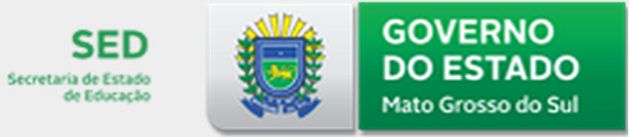 Projeto Seguindo em Frente prevê o atendimento de estudantes entre 15 a 17 anos que não concluíram as etapas do Ensino Fundamental.
 Objetivo de adequar o percurso escolar do Jovem nesta faixa etária, oportunizando a ele continuar seus estudos e elevar sua escolaridade por meio de realização que lhe proporcione formação integral.
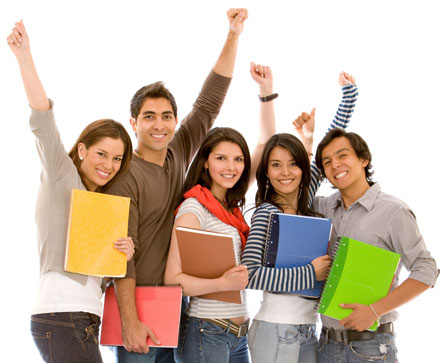 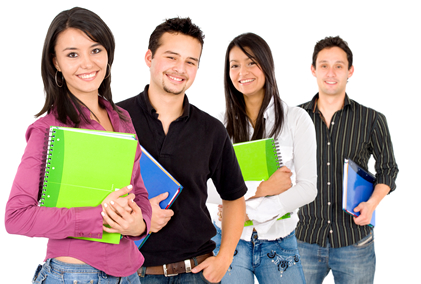 Ressaltamos a importância do cumprimento:
da Lei de Diretrizes e Bases da Educação Nacional - LDBEN - Lei n. 9.394, de 20 de dezembro de 1996, onde assegurou o atendimento educacional deve considerar as características dos jovens estudantes, seus interesses, condições de vida e de trabalho;
 a emenda Constitucional Nº 59 que estabelece a obrigatoriedade de escolarização para a faixa etária dos quatro aos dezessete anos mediante a oferta da educação escolar;
documento da VI Conferência Internacional de Educação de Adultos VI CONFITEA, no item políticas públicas -25- Propor atendimento específico aos jovens de 14 a 18 anos (...).
Nesta perspectiva, a Secretaria de Estado de Educação desenvolve políticas e projetos como forma de garantia dos preceitos legais estabelecidos, para que todos tenham acesso à educação formal, mesmo que tardiamente, atentando-se à diversidade étnico/cultural e socioeconômica.
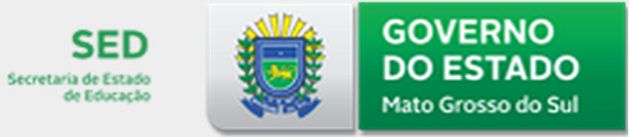 O Projeto Seguindo em Frente busca proporcionar ao jovem estudante caminhos alternativos que possibilitem vivências de empreendedorismo, de trabalho coletivo, de solidariedade e de cooperação que contribuam com a melhoria do meio ambiente e da qualidade de vida em comunidade, a partir das vivências em experiências de atuação social e cidadã.
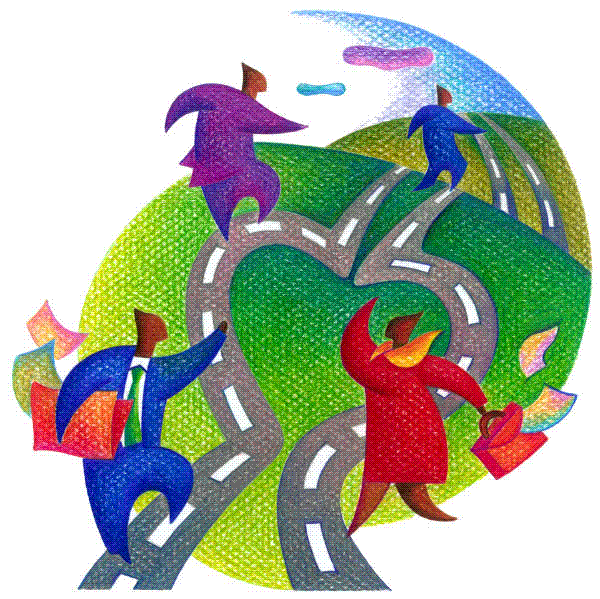 Objetivo Geral:

Oferecer aos jovens de 15 a 17 anos oportunidade de experimentação de diversas formas de interação, a fim de que adquiram novos conhecimentos, reelaborem suas experiências, sua visão de mundo e, ao mesmo tempo, se (re)posicionem enquanto jovens cidadãos, proporcionando a elevação da escolaridade, tendo em vista a conclusão do ensino fundamental.
Objetivos Específicos 
Identificar os jovens de 15 a 17 anos e oportunizar seu acesso ao ambiente escolar, atendendo as suas necessidades de saberes, conhecimentos, competências, valores e práticas de solidariedade e cooperação contemporânea; 

 implementar alternativa de atendimento diferenciado, a fim de flexibilizar o tempo do estudante no âmbito escolar, levando em conta suas especificidades e interesses variados; 

desenvolver a autoestima dos jovens a fim de renovarem vínculos positivos com a escola e professores, fortalecendo a confiança na sua capacidade de aprendizagem, valorizando a educação como meio de desenvolvimento pessoal e social;
Promover o direito à educação dos jovens de 15 a 17 que não concluíram o ensino fundamental; 

Fortalecer os vínculos de família, os laços de solidariedade humana e de tolerância recíproca em que se firma a vida social; 

Oportunizar o desenvolvimento de ações comunitárias de interesse dos adolescentes e jovens;

 Propiciar aos estudantes a aquisição de conhecimentos, habilidades e a formação de atitudes e valores, como instrumentos para uma visão crítica do mundo;
Promover aos jovens o exercício da autonomia com responsabilidade, aperfeiçoando a convivência em diferentes espaços sociais; 


Reconhecer e valorizar os conhecimentos científicos e históricos, assim como a produção literária e artística, como patrimônios culturais da humanidade; 


 Empregar o uso das tecnologias necessárias à inserção cultural e profissional, por meio da informática básica.
REQUISITOS DE ACESSO
O Projeto Seguindo em Frente, Aprovado por meio da Resolução/SED n. 2857, de 5 de fevereiro de 2014.  está formatado em dois níveis:
Matrícula

A partir de 2016, a matrícula será 100% online, efetuada no nível I ou nível II.

 De acordo com o documento de escolaridade apresentado e, na falta desse, mediante classificação, por avaliação, realizada pela unidade escolar, conforme critérios estabelecidos neste projeto.
Matrículas novas só poderão ser realizadas desde que a unidade escolar ainda não tenha oferecido até o limite de 15% (quinze por cento) da carga horária total do nível pretendido pelo estudante.

 Ao candidato à matrícula, exigir-se-á requerimento assinado pelos pais ou responsável, acompanhado dos seguintes documentos:
Cópia da certidão de nascimento, ou casamento e excepcionalmente a cédula de Identidade; 

Transferência, quando for o caso; 

Ementa curricular, quando for o caso; 

Carteira de vacinação.
A não apresentação da carteira de vacinação não condiciona ao indeferimento da matrícula. 
A matrícula concretizar-se-á com a apresentação da documentação exigida e após o deferimento da direção.  
A matrícula poderá ser cancelada, em qualquer época do ano, pelos pais ou responsável, e pela escola quando, comprovadamente, o estudante não comparecer por 60 (sessenta) dias consecutivos, sem justificativa escrita pelos pais ou responsável pela matrícula.
Classificação

Para fins de classificação, a nota de desempenho do estudante não deverá ser inferior a 7,0 (sete), em cada área de conhecimento/componente curricular, objeto da avaliação. 

As avaliações previstas, para comprovar conhecimentos referentes aos anos iniciais do ensino fundamental serão de responsabilidade da equipe pedagógica da escola, e deverão:
Ser elaboradas por áreas de conhecimento/componente curricular constantes da base nacional comum e da parte diversificada;
 Abranger todos os conteúdos curriculares correspondentes ao nível de conhecimento anterior àquele pretendido pelo candidato, em conformidade com a ementa curricular; 
Ser aplicadas na forma escrita; 
Ser corrigidas e atribuídas notas correspondentes ao desempenho demonstrado; 
Ser arquivadas no prontuário do estudante; 
 Ter seus resultados registrados em portaria específica.
PERFIL DO INGRESSANTE
Jovens com pouca escolaridade, expostos a processos de exclusão e vulnerabilidade social, que precisam de uma oportunidade para continuação dos estudos e a iniciação profissional.
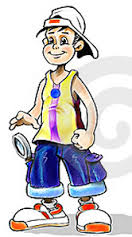 PERFIL DO EGRESSO
No término do curso, espera-se que o estudante:

 Desenvolva a capacidade de ouvir, refletir e argumentar;
 Comunicar ideias, utilizando diferentes linguagens e recursos;
 Utilizar, com propriedade, instrumentos próprios para construção de seus conhecimentos;
 Reconhecer e valorizar a linguagem de seu corpo social;
 Alcançar objetivos comprometidos com a sintonia entre o desenvolvimento pessoal e as perspectivas profissionais;
 Reconhecer a educação como processo articulador/mediador;
 Atuar com ética e compromisso na sociedade;
 Demonstrar domínio das tecnologias de informação;
Demonstrar consciência da diversidade;
 Compreender, de forma ampla, os processos de construção do conhecimento em sociedade;
 Demonstrar interesse em pesquisar, estudar, analisar,  interpretar e planejar assuntos ligados a seu campo de trabalho e áreas afins;
  Estabelecer relação entre conhecimento científico e o conhecimento acumulado dos estudantes, em sua trajetória escolar, de trabalho e de vida;
  Identificar problemas socioculturais e educacionais com postura investigativa, integrativa e propositiva em face das realidades complexas.
Prosseguir seus estudos em níveis mais elevados do ensino.
CURRÍCULO  
O currículo dos anos finais do ensino fundamental contém, obrigatoriamente, uma base nacional comum complementada por uma parte diversificada, que constituem um todo integrado e não podem ser consideradas como dois blocos distintos. 

A articulação entre a base nacional comum e a parte diversificada possibilita a sintonia dos interesses mais amplos da formação básica do cidadão com a realidade social, as necessidades dos estudantes, as características regionais da sociedade, da cultura e da economia, e perpassa todo o currículo.
Quando do oferecimento das áreas de conhecimento, deve ser assegurada a abordagem de temas abrangentes e contemporâneos que afetam a vida humana em escala global, regional e local, tais como: 
Saúde; 

Sexualidade e gênero; 

Vida familiar e social; 

Direitos das crianças e adolescentes; 

Preservação do meio ambiente; 

Educação para o consumo; 

Educação fiscal;
Trabalho, ciência e tecnologia; 

Diversidade cultural;

Educação e ensino para o trânsito; 

Direitos dos idosos; 

Alimentação e nutrição; 

Ações de conscientização de combate ao bullying escolar;

 Direitos humanos dentre outros.
O Projeto Seguindo em Frente, nível I e II do ensino fundamental, é organizado em 4 (quatro) áreas de conhecimento, a saber: 

Linguagens - com os conteúdos de Língua Portuguesa, Arte, Língua Estrangeira Moderna – Inglês, acrescida do componente curricular Educação Física; 

 Ciências Humanas – com os conteúdos de História e Geografia;

 Ciências da Natureza - com os conteúdos de Ciências da Natureza;

Matemática - com os conteúdos de Matemática.
A oferta do Ensino Religioso fica assegurada, de caráter obrigatório para a unidade escolar, mas de frequência facultativa para o estudante.  
Cada nível terá a duração de 200 (duzentos) dias letivos, compreendendo atividades de formação escolar, com carga horária de 834 (oitocentas e trinta e quatro) horas.  
O estudante que optar por cursar o componente curricular de Ensino Religioso cumprirá 867 (oitocentos e sessenta e sete) horas. 
 A duração da hora-aula é de 50 minutos cada, e o horário escolar semanal da unidade escolar deve obedecer à organização de 5 horas-aulas diárias; as aulas plantão deverão recair sempre nos dois últimos tempos durante os cinco dias da semana. 
Quando o estudante cursar o componente curricular de Ensino Religioso, a unidade escolar organizará o horário, num determinado dia da semana, sem interferir no tempo das 5 horas-aulas.
Funcionamento  
O Projeto Seguindo em Frente será oferecido, preferencialmente, no noturno, período em que serão atendidos os jovens de 15 a 17 anos que estavam fora do processo de escolarização, conforme Campanha de mobilização da comunidade e também incluindo aqueles que já haviam retornado à escola, mas que estão nessa faixa etária cursando do 6° ao 9° ano do ensino fundamental.
A carga horária do estudante deverá ser composta por aula coletiva e aula plantão, ambas de caráter obrigatório. 
A aula coletiva caracteriza-se pelos momentos em que o professor se dirige a turma como um todo para coordenar e orientar os trabalhos, introduzir um tema, explicar um assunto e reforçar o processo de aprendizagem.  
A aula plantão deverá recair sempre nos 2 (dois) últimos tempos, é o momento em que o professor está à disposição do estudante para sanar dúvidas, revisar conteúdos e esclarecer assuntos da área de conhecimento e/ou do componente curricular, propor aulas criativas mais dinâmicas, envolvendo estratégias como pesquisas, projetos, vídeos, momentos culturais de socialização, com a valorização dos conhecimentos prévios trazidos pelo estudante ajudando-o a estabelecer relações com os temas abordados nas aulas do Projeto Seguindo em Frente.
As turmas devem ter no mínimo 25 (vinte e cinco) e no máximo 30 (trinta) alunos.

 Quando houver estudantes com deficiência, transtornos globais do desenvolvimento, altas habilidades ou superdotação, as turmas deverão ser constituídas com o número mínimo de 20 (vinte) e o máximo de 25 (vinte e cinco) estudantes
A organização dos profissionais: 
Professor para a área de conhecimento Linguagens (Língua Portuguesa, Língua Estrangeira Moderna – Inglês, e Arte);
 Professor para o componente curricular Educação Física; 
Professor para a área de conhecimento Matemática; 
Professor para a área de conhecimento Ciências da Natureza; 
Professor para a área de conhecimento Ciências Humanas (História e Geografia);
Professor para Ensino Religioso, quando for o caso;
Professor orientador – PO- 4 h/a. para serem desenvolvidas nas quarta-feira ou quinta –feira.
O Projeto Seguindo em Frente será operacionalizado por área de conhecimento, com exceção da área de Linguagens, que terá um profissional com habilitação específica para ministrar o componente curricular de Educação Física. 
A equipe pedagógica da unidade escolar, em conjunto com os professores, deverá observar a Matriz Curricular quanto à carga horária semanal das áreas de conhecimento/componente curricular e à ementa curricular das unidades formativas.
Calendário Escolar  
O Calendário Escolar do Projeto Seguindo em Frente será elaborado pelas unidades escolares, respeitando-se as especificidades de cada município, contemplando: 
 Período inicial das matrículas;
 Início das atividades docentes;
 Início do período letivo;
 Início do término do bimestre;
 Reuniões pedagógicas;
 Período de aulas e de férias do corpo docente e discente;
 Feriados;
 Comemorações cívicas, culturais e desportivas;
 Reserva técnica;
 Atividades pedagógicas; 
 Recesso escolar;
 Exame final, outros.
Matriz Curricular Projeto Seguindo em Frente (Escolas Estaduais localizadas na zona urbana)
Ano: a partir de 2016
Turno: Diurno e Noturno
 Semana letiva: 5 (cinco) dias 
Duração da h/a: 50 (cinquenta) minutos 
Hora-aula: 5 (cinco) horas-aula diárias 
Duração do ano letivo: 200 (duzentos) dias
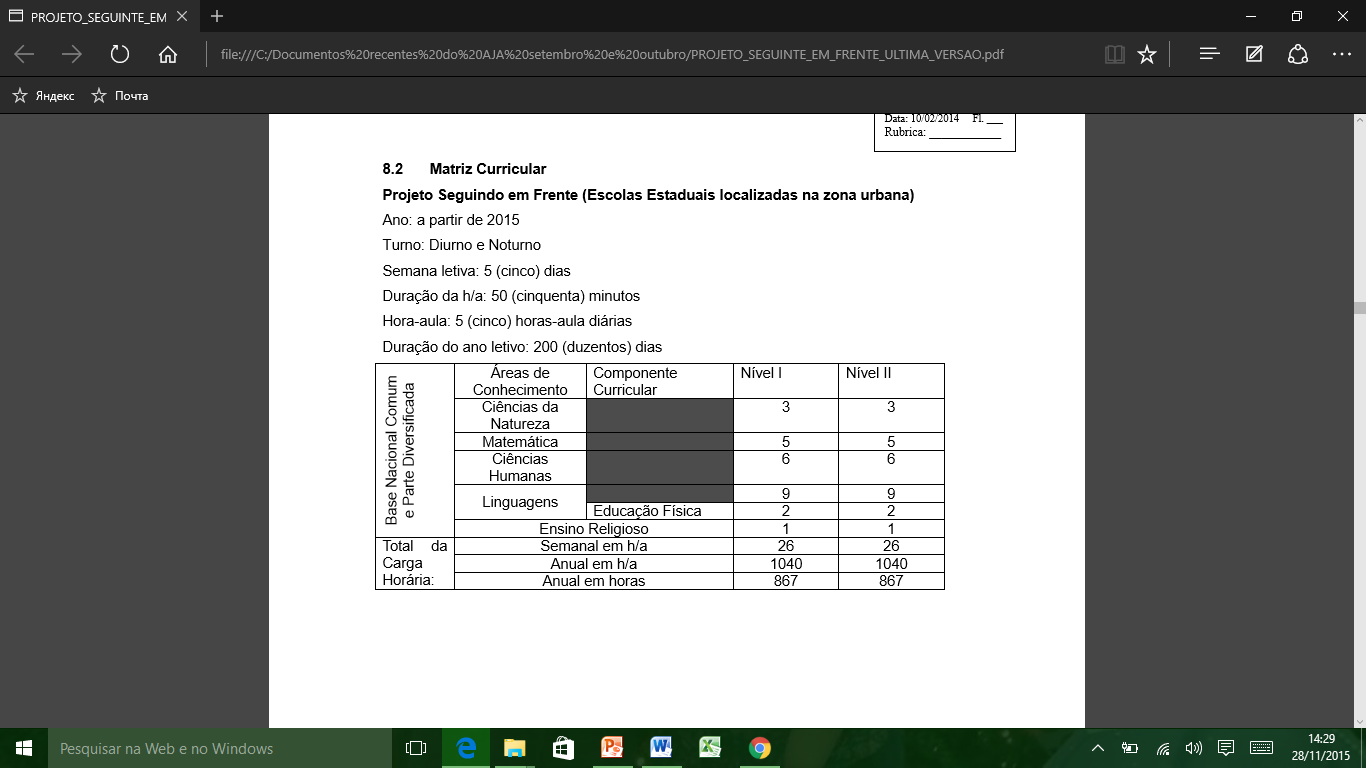 EMENTA CURRICULAR DAS ÁREAS DE CONHECIMENTO:
O material a ser utilizado no Projeto Seguindo em Frente será o do Projovem Urbano - PJU, organizado em Unidades Formativas – UF, e tem o propósito de traduzir o currículo em situações de ensino e de aprendizagem, norteando o percurso dos estudantes e orientando trabalhos individuais ou em grupo, dando apoio às atividades.
Esses volumes serão utilizados da seguinte forma: 

- Nível I (6º e 7 º ano do ensino fundamental) – utilizará as Unidades Formativas I.


Nível II (8º e 9º ano do ensino fundamental) – utilizará as Unidades Formativas IV.
ORGANIZAÇÃO DO TRABALHO PEDAGÓGICO   
A organização do trabalho pedagógico no Projeto Seguindo em Frente deve considerar vários aspectos:
 Dimensões curriculares;
 Protagonismo juvenil; 
Aspectos metodológicos; 
Os conteúdos por meio das unidades formativas; 
Temas de interesses dos jovens; 
Planejamento;
 Interdisciplinaridade; 
Ações e atividades integradoras; 
Docentes; entre outros.
Para essa finalidade, é necessário que o trabalho pedagógico se organize, de forma a viabilizar espaços e tempos para a aprendizagem a fim de alcançar os objetivos educacionais propostos.
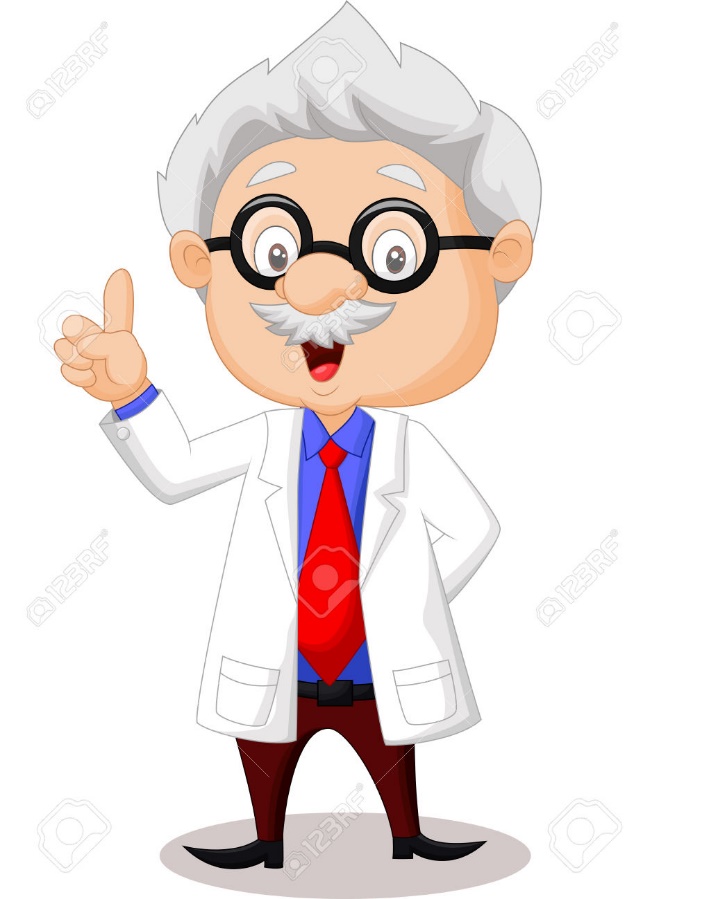 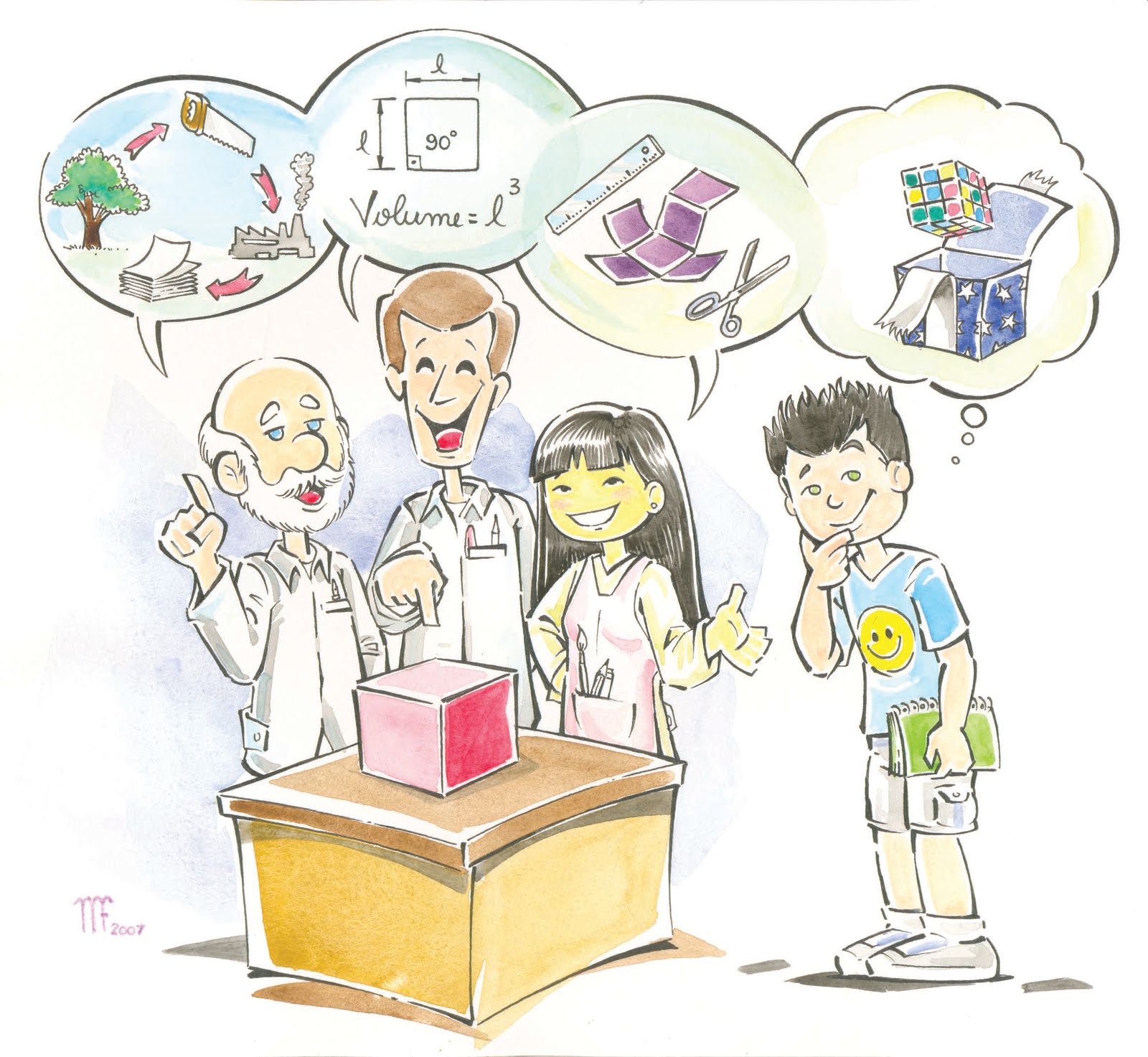 Interdisciplinaridade 
 
No Projeto Seguindo em Frente, a proposta de interdisciplinaridade é vista como uma abordagem integrada às questões contemporâneas sobre a produção do conhecimento, rompendo as fronteiras entre os componentes curriculares tradicionais.
Atividades integradoras 
 
Os educadores do Projeto Seguindo em Frente atuarão como orientadores de aprendizagem, trabalhando com os jovens na elaboração das Sínteses Interdisciplinares.

 Essas sínteses resultam do trabalho desenvolvido em sala, das oficinas, visitas, projetos e outros, sendo articuladas por abordagens que identificam os jovens estudantes, as suas emoções e ao seu contexto de vida pessoal.
Os docentes  
Os docentes que atuarão no Projeto deverão ter habilitação específica no componente curricular da área de conhecimento a ser lotado.
 Para a área do conhecimento Linguagens deverá ser observado que o professor necessita ter domínio da Língua Estrangeira Moderna – Inglês. 
 A preparação desses profissionais será direcionada não aos conteúdos em si, mas ao projeto, aos jovens que atenderá, e à dinâmica pedagógica integrada que o caracteriza. 
Atue cooperativamente, articulados e levem seus jovens a fazê-lo também, planejando e executando coordenadamente as atividades de ensino e de aprendizagem, de modo a favorecer, junto com a apropriação dos conteúdos básicos e o protagonismo juvenil.
Professor Orientador – PO  
Cada turma contará com um professor orientador – PO, escolhido pela escola, que além de exercer as atividades de regência será responsável pelo acompanhamento dos estudantes da turma para atendimento das dificuldades, auxiliar nas orientações de projetos, acompanhamento da frequência e do desempenho acadêmico. 
O Professor Orientador - PO deverá ser aquele que tem identificação com a turma, seja criativo, interaja com os jovens, escute-os em suas dificuldades e ajude-os a superá-las; tal professor deverá acompanhar o desenvolvimento de cada estudante da turma e ser o elo estudante-escola-família. 
O docente que, além da regência for professor orientador, terá reservadas 4 horas aulas (quarta ou quinta-feira) , dentro da sua carga horária, para exercer tais atividades.
Plano de formação continuada para docentes e técnicos será elaborado pela equipe da SED:
Com os PO’s, sugere-se ocorrer, no mínimo, um encontro por bimestre, visando à qualificação das ações pedagógicas e acompanhamento das atividades desenvolvidas. 
E os demais integrantes da equipe será elaborado um calendário de formação, para ser desenvolvido na Unidade escolar.
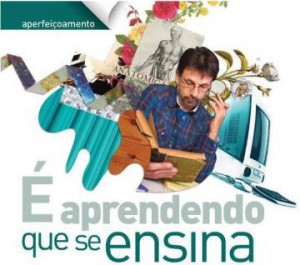 É necessário ressaltar que a avaliação como desafio de aprendizagem, propõe a reflexão tanto para o professor quanto para o estudante, na qual o conhecimento adquirido deve ser visto como competência, sendo (re)construída e potencializadas no seu próprio ambiente escolar.
PROCESSO AVALIATIVO
CONTÍNUO
DEMOCRÁTICO
DIAGNÓSTICO
REFLEXIVO
REGULADOR E PROMOTOR DA APRENDIZAGEM
Para avaliar o aprendizado do estudante do AJA-MS o professor pode usar, no mínimo, 04 instrumentos.
Recuperação da aprendizagem
A recuperação da aprendizagem é parte integrante do processo educativo e visa:
 oferecer ao estudante a oportunidade de aprender;
 propiciar requisitos indispensáveis para seu avanço;
 diminuir o índice de evasão e repetência.
APURAÇÃO DO RENDIMENTO ESCOLAR  
A apuração do Rendimento Escolar será caracterizada pelos seguintes Instrumentos Avaliativos: 

Avaliação Escrita (AE) - é o instrumento avaliativo, de caráter obrigatório, composto pelos conteúdos das áreas de conhecimento e/ou componente curricular, agrupados por Unidade Formativa - UF. 
Outros - trabalhos, pesquisas, assiduidade, participação em sala, planos, projetos didáticos e outros instrumentos que o professor da área de conhecimento ou componente curricular julgar conveniente.
Todos os instrumentos avaliativos propostos têm o objetivo de verificar se os principais conceitos e/ou conteúdos das áreas do conhecimento e/ou componentes curriculares desenvolvidos foram alcançados pelos estudantes. 
Como expressão do resultado da avaliação do rendimento escolar, será adotado o sistema de números inteiros, na escala de 0 (zero) a 10 (dez), permitindo-se o decimal 5 (cinco).
Será considerado aprovado o estudante que obtiver Média Anual igual ou superior a 6,0 (seis) nas áreas de conhecimento e/ou nos componentes curriculares.
FREQUÊNCIA  
No Projeto Seguindo em Frente, a frequência do estudante é um determinante que deverá ser acompanhado com muita eficiência pela equipe da escola, tendo o professor orientador - PO papel fundamental, assim como o acompanhamento contínuo da família. 
Cabe à unidade escolar adotar e registrar providências internas capazes de estimular a presença do estudante em suas atividades letivas e criar um sistema de comunicação com as famílias.
A frequência mínima exigida para aprovação deverá ser 75% do total da carga horária prevista, para cada área do conhecimento e/ou componente curricular do nível que o estudante esteja cursando. 
Ao estudante dispensado de cursar área(s) de conhecimento/componente curricular, mediante apresentação do documento de eliminação parcial, ser-lhe-á exigido o cumprimento da frequência mínima de 75% ,da somatória da carga horária total da(s) área(s) de conhecimento/c.c. a que estiver obrigado a cursar.
APROVEITAMENTO DE ESTUDOS E CONHECIMENTOS  
O aproveitamento de estudos é o mecanismo que possibilitará ao estudante a dispensa de cursar área de conhecimento do currículo escolar. São objetos de aproveitamento de estudos somente os estudos formais concluídos com êxito na etapa do ensino fundamental, com vistas à continuidade dos estudos. Entende-se por estudos obtidos por meios formais aqueles realizados em instituições de ensino regularmente autorizadas.
O aproveitamento de estudos somente poderá ser realizado após a efetivação da matrícula. 
O estudante que apresentar Certificado de Eliminação Parcial será dispensado da(s) área(s) de conhecimento eliminada(s), portanto, cursará as demais áreas de conhecimento. O estudante que apresentar Certificado de Eliminação Parcial do componente curricular Educação Física e/ou Eixos Temáticos: Terra – Vida – Trabalho/Educação do Campo será dispensado da obrigatoriedade de cursá-los.
TRANSFERÊNCIA  
Transferência é a passagem do estudante de uma escola para outra, inclusive de país estrangeiro, com base na equivalência e aproveitamento de estudos, e será requerida pelo responsável. O prazo para expedição de transferência será de 10(dez) dias úteis. O estudante, ao se transferir, em qualquer época do ano escolar, deverá receber da unidade escolar a Guia de Transferência contendo:
Identificação completa da unidade escolar;

Identificação completa do estudante; 

Aprovação no nível que o estudante tenha cursado ou que estivesse cursando; 

Ementa curricular (toda Guia de Transferência deverá ser acompanhada da ementa curricular).
REFERÊNCIAS   
ANDRADE, José Eduardo de. Contribuição para o Programa Nacional de Inclusão de Jovens: Educação, Qualificação e Ação Comunitária. Brasília: [s.n.], 2004. 
BRASIL. Ministério da Educação. Caderno de Reflexões – Jovens de 15 a 17 anos do Ensino Fundamental. Secretaria de Educação Básica. Brasília: Via Comunicação, 2011. 
______. Congresso Nacional. Constituição da República Federativa do Brasil. Brasília: Assembleia Nacional Constituinte/Congresso Nacional, 1988. 
______. Educação de Jovens e Adultos: uma memória contemporânea (1996-2004). Brasília: UNESCO; MEC, 2004. (Coleção Educação para Todos). 
______.  Lei 8.069, de 13 de julho de 1990. Dispõe sobre o Estatuto da Criança e do Adolescente e dá outras providências. Brasília, 1990. 
______. Lei N. 5.692, de 11 de agosto de 1971. Fixa as Diretrizes e Bases para o ensino de 1º e 2º graus, e dá outras providências. Brasília: Congresso Nacional, 1971. 
______. Lei de Diretrizes e Bases da Educação Nacional – LDB n. 9.394, de 20 de dezembro de 1996. Estabelece as diretrizes e bases da educação nacional. Brasília: Congresso Nacional, 1996.  
______. Ministério da Educação. Parecer CNE/CEB n. 11, de 10 de maio de 2000. Diretrizes Curriculares Nacionais para a Educação de Jovens e Adultos. Brasília: CNE/CEB, 2000. _______. Ministério do Trabalho e Emprego. Secretaria Nacional de Economia Solidária. Programa Economia Solidária em Desenvolvimento: Carta de Princípios. Brasília: [s.n], 2004.
______. Ministério da Educação Resolução CNE/CEB n. 4, de 13 de julho de 2010. Institui as Diretrizes Curriculares Nacionais Gerais para a Educação Básica. Brasília: CNE/CEB, 2010. 
______. Ministério da Educação Resolução CNE/CEB n. 07, de 14 de dezembro de 2010. Fixa Diretrizes Curriculares Nacionais para o Ensino Fundamental de 9 (nove) anos. Brasília. CNE/CEB, 2010. 
_____. Ministério da Educação. Resolução CNE/CEB n. 1, de 5 de julho de 2000. Estabelece as Diretrizes Curriculares Nacionais para a Educação e Jovens e Adultos. Brasília: CNE/CEB, 2000. 
CIDADANIA, INSTITUTO. Projeto Juventude. Documento de Conclusão. São Paulo, 2004. 
CURY, Carlos Roberto Jamil. Contribuição para o Programa Nacional de Inclusão de Jovens: educação, Qualificação e Ação Comunitária. Brasília: [s.n], 2004. 
GENRO, Tarso. Diretrizes para a agenda em educação no Brasil. Brasília: [s.n.], 2004. (mimeografado). Grupo Interministerial da Juventude. Relatório Final. Brasília: [s.n.], 2004. 
MATO GROSSO DO SUL. Resolução SED/MS n. 2802, de 09 de novembro de 2013, que dispõe da organização curricular e o regime escolar do ensino fundamental e do ensino médio nas unidades escolares da rede estadual de ensino. 
_________. Referencial Curricular da Rede Estadual de Ensino de Mato Grosso do Sul - ensino fundamental. Campo Grande: SED, 2012.